Фаульгабер Вячеслав Игоревич            ПЛАВАНИЕ
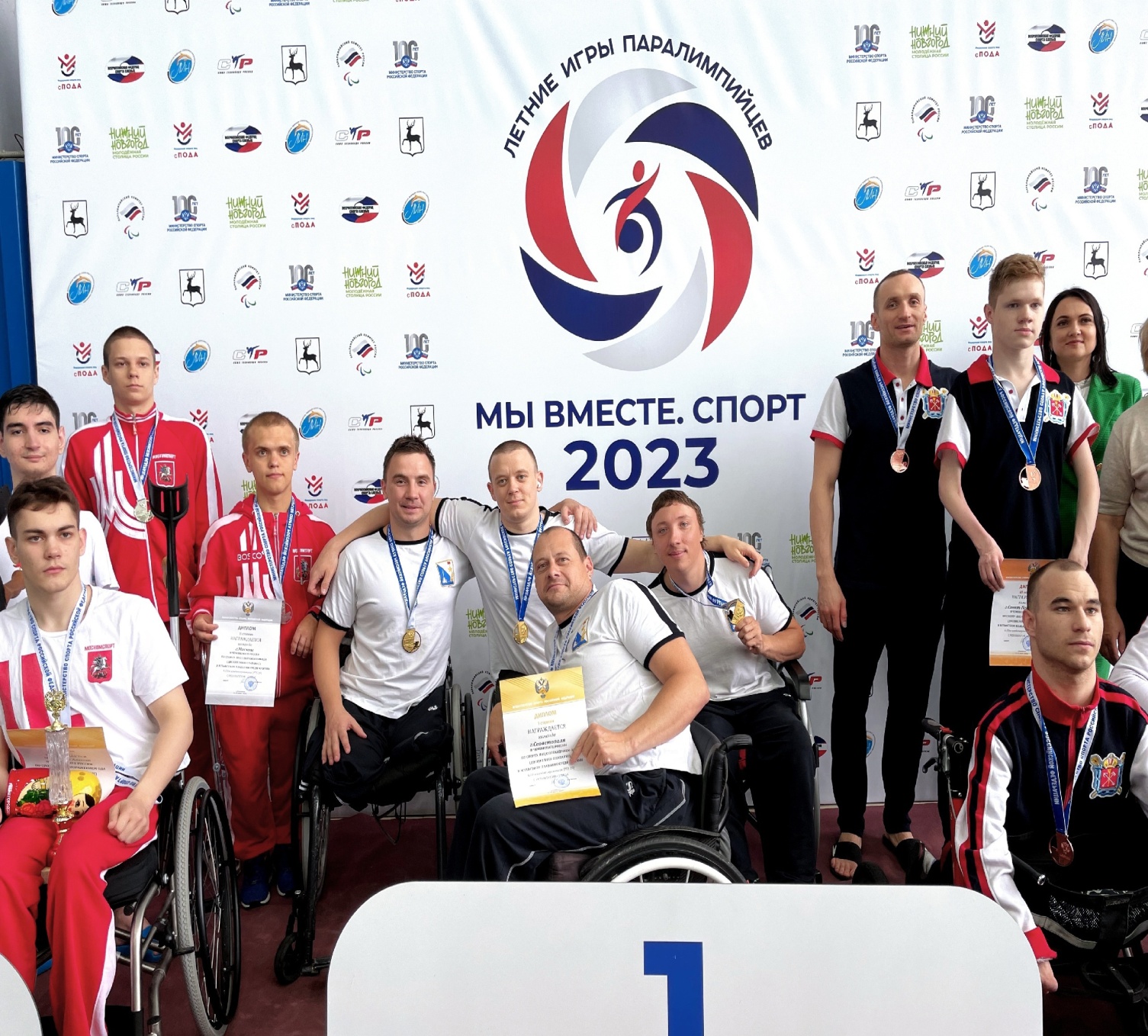 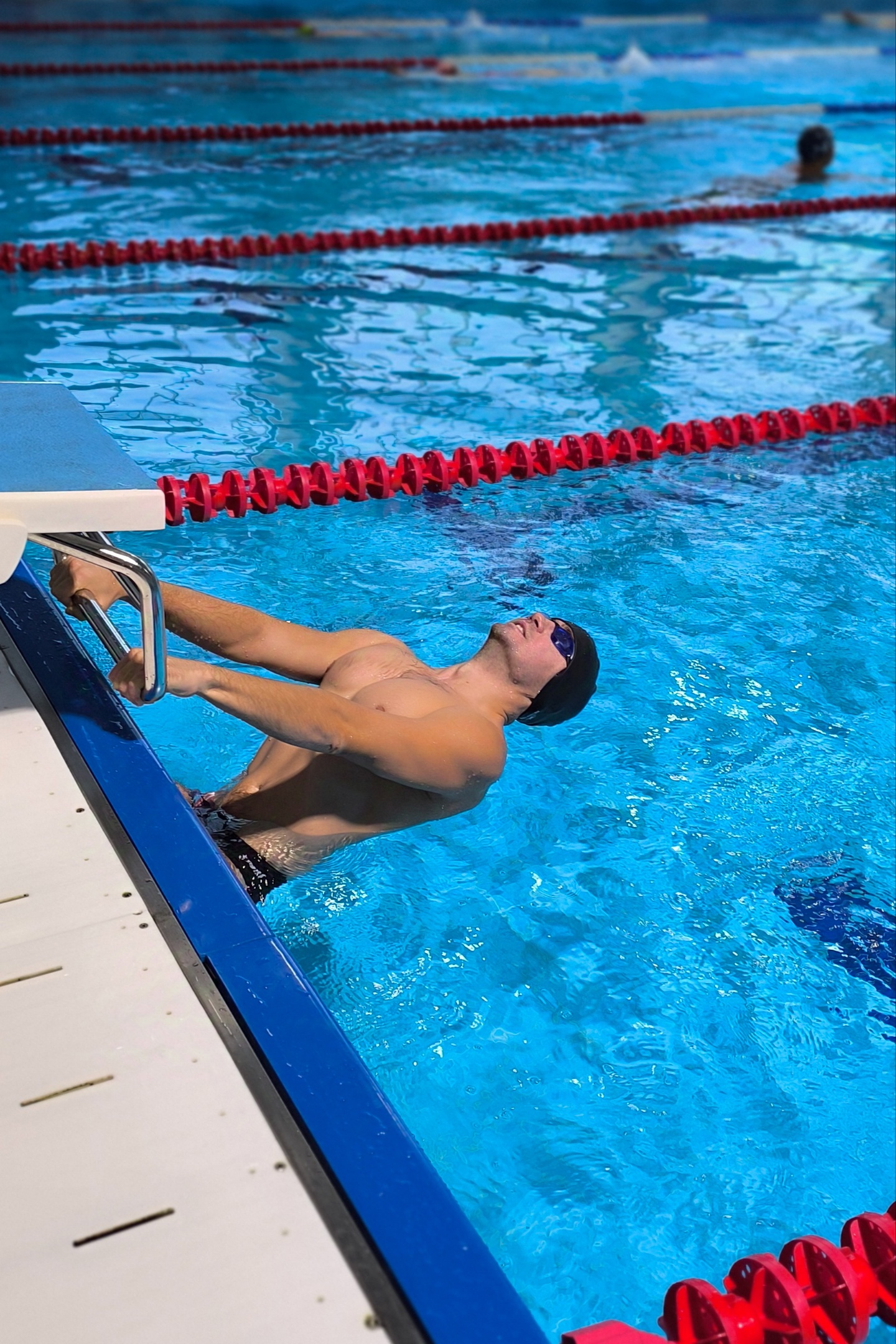 1
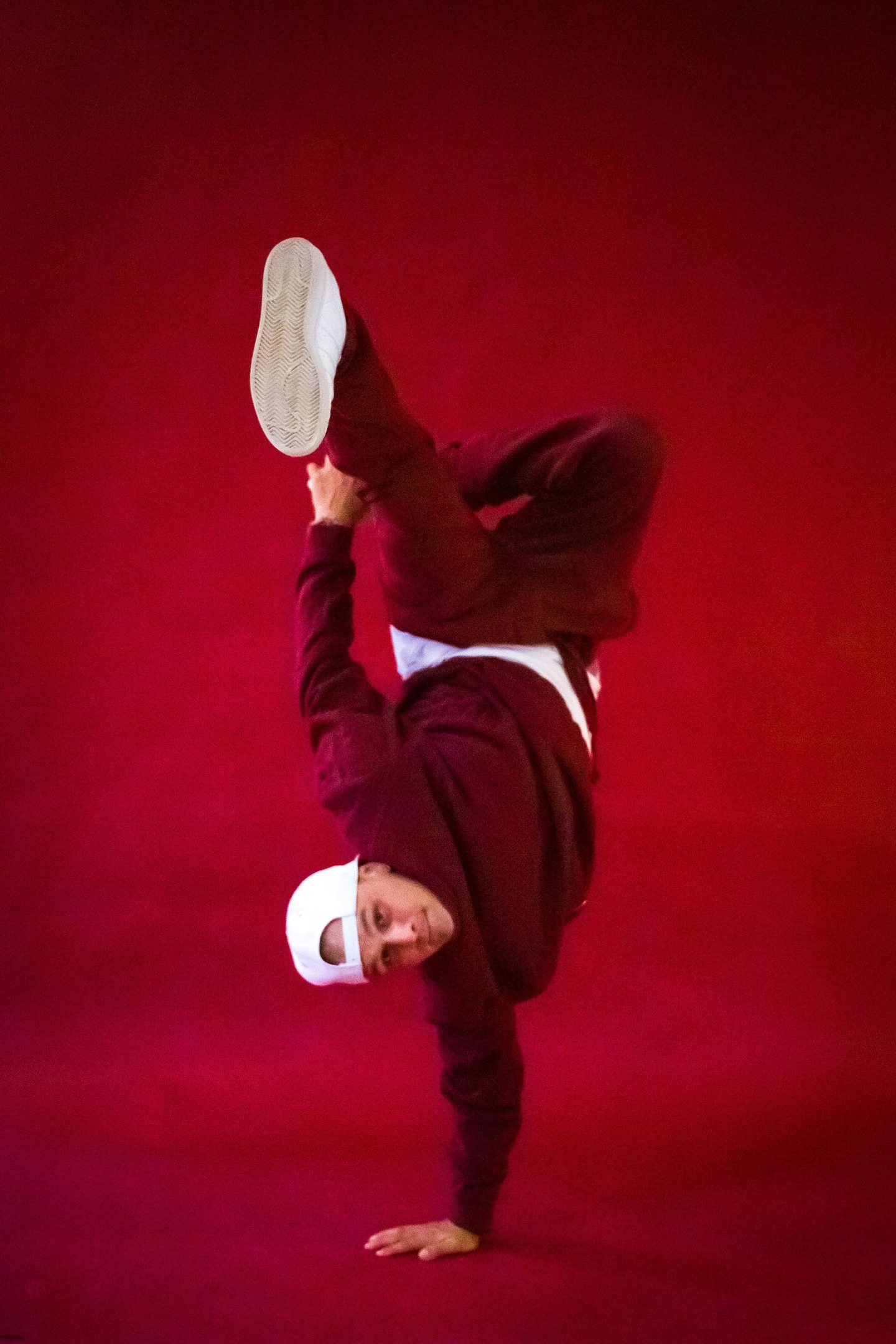 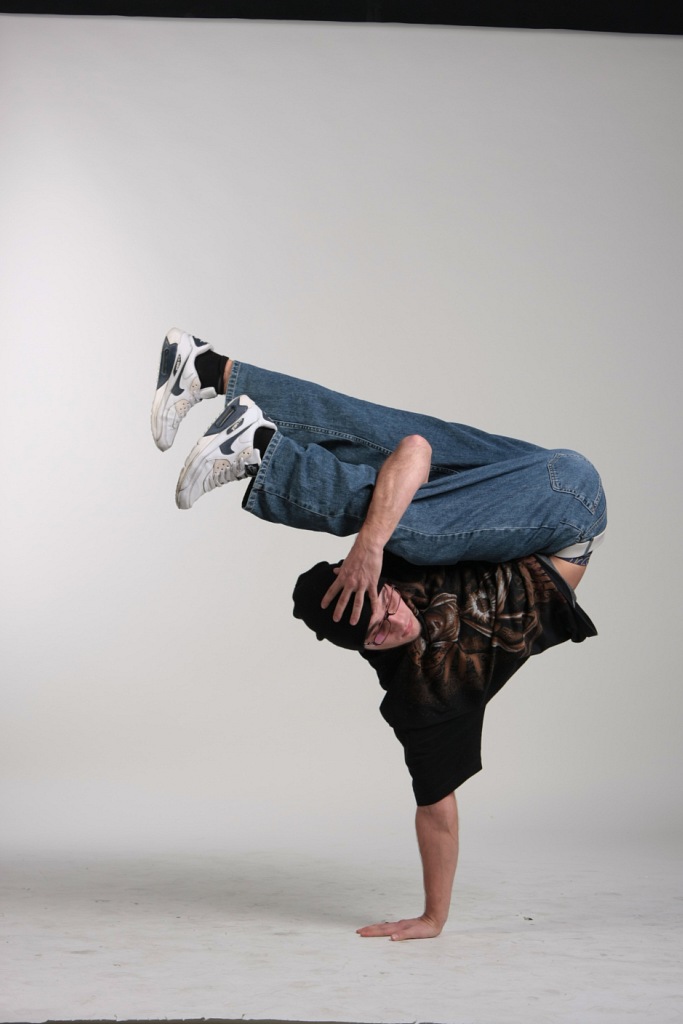 Базарный Александр  Алексеевич               БРЕЙКИНГ
2
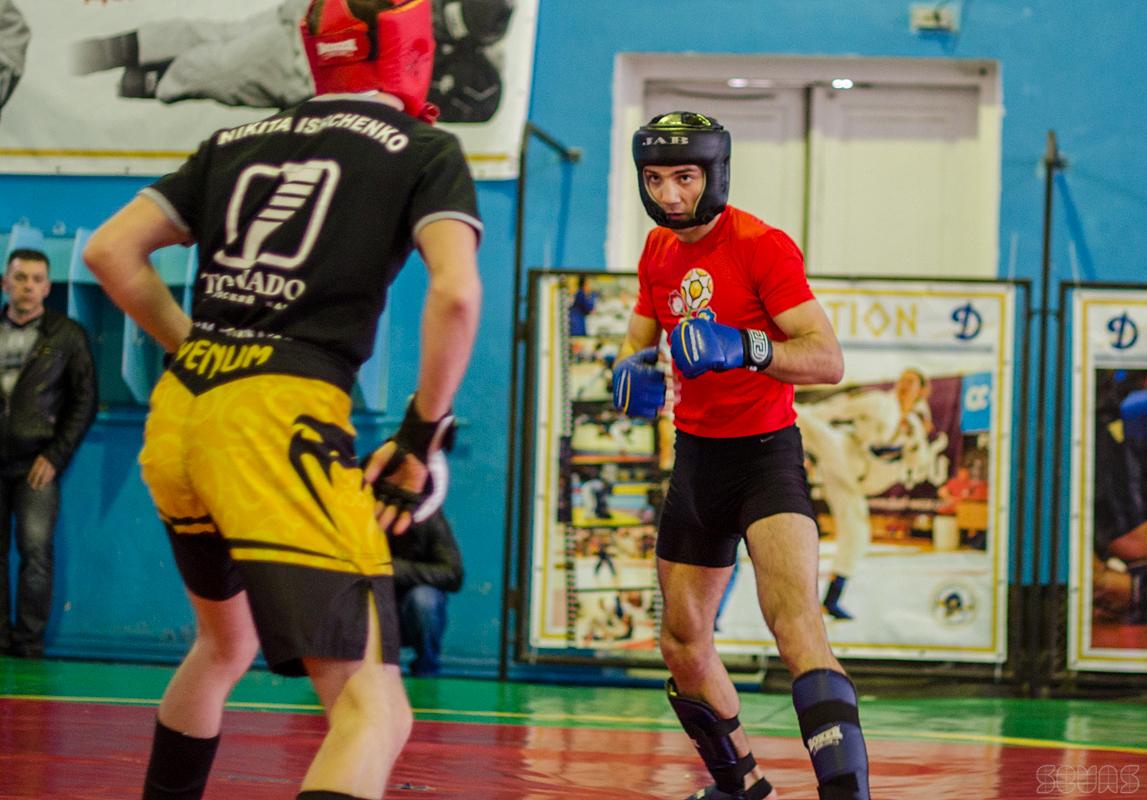 Зограб Робертович Оганян ПАНКРАТИОН
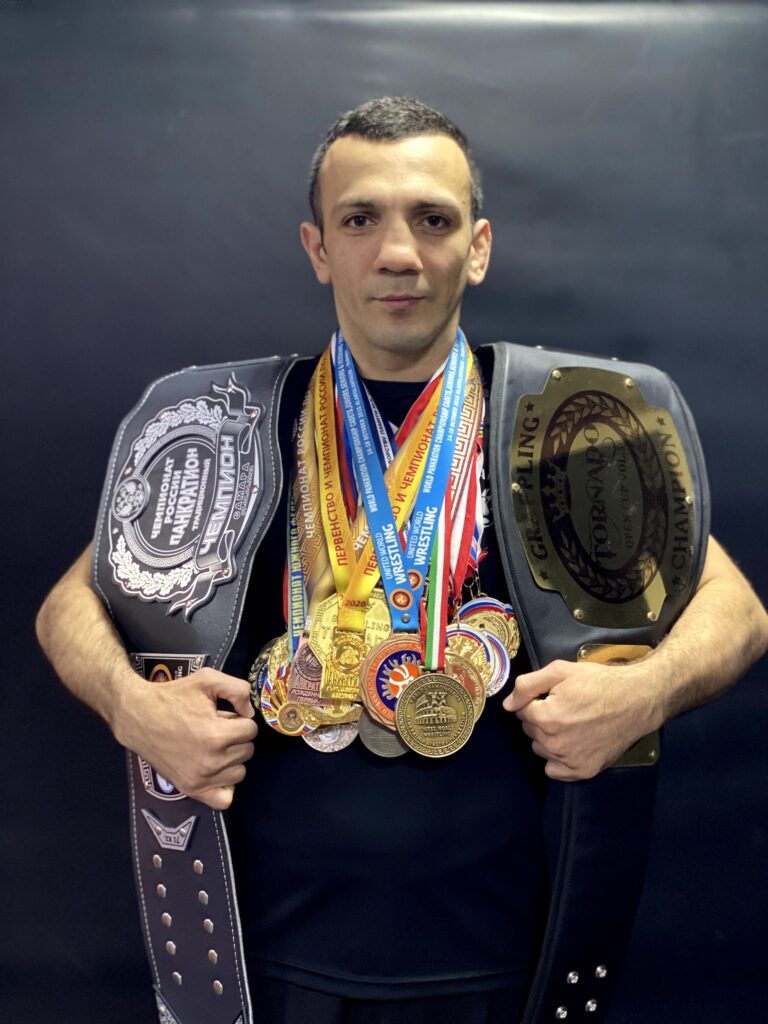 3
Илья  Евгеньевич Поприйчук                                  КАПОЭЙРА
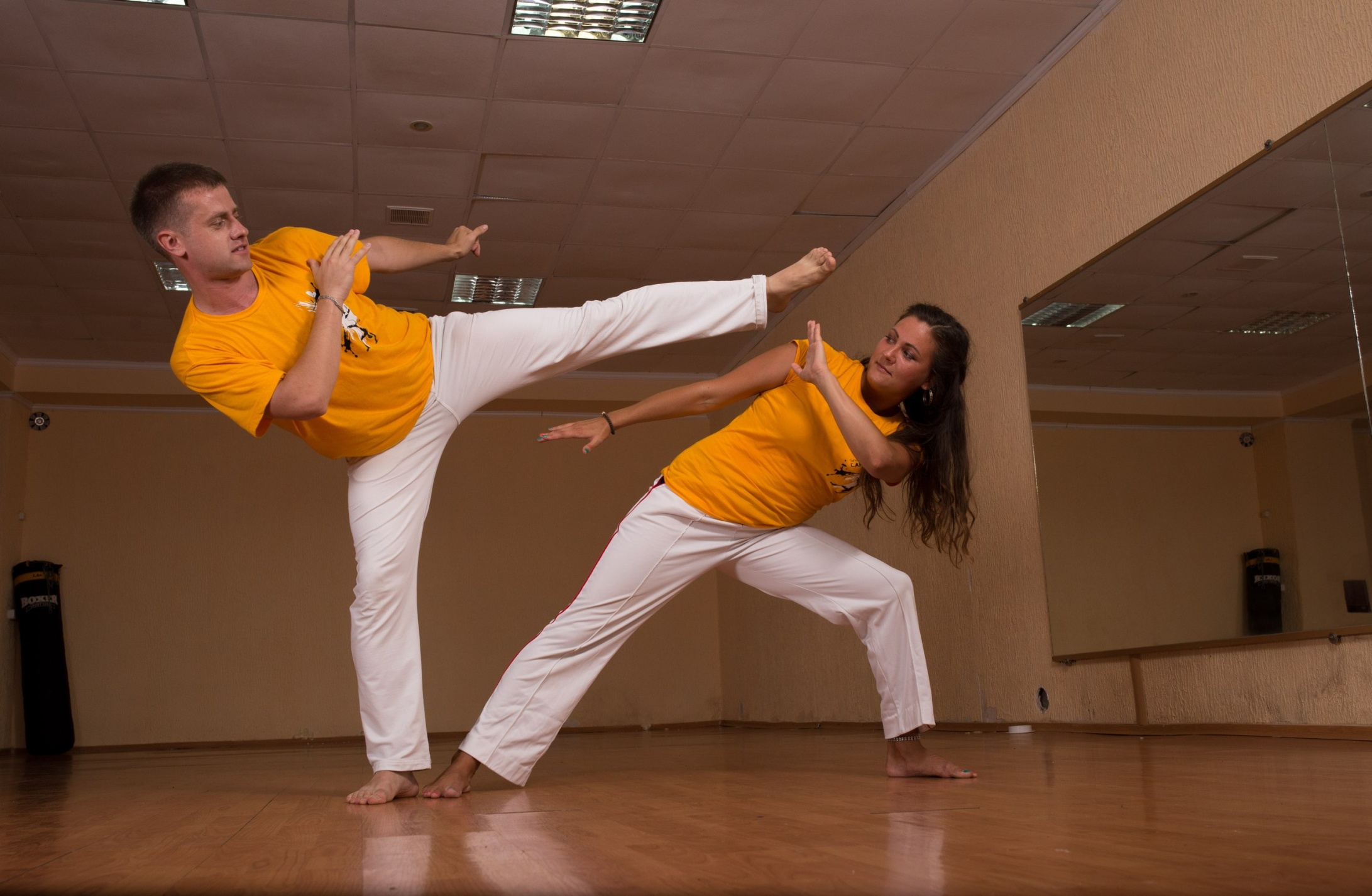 4
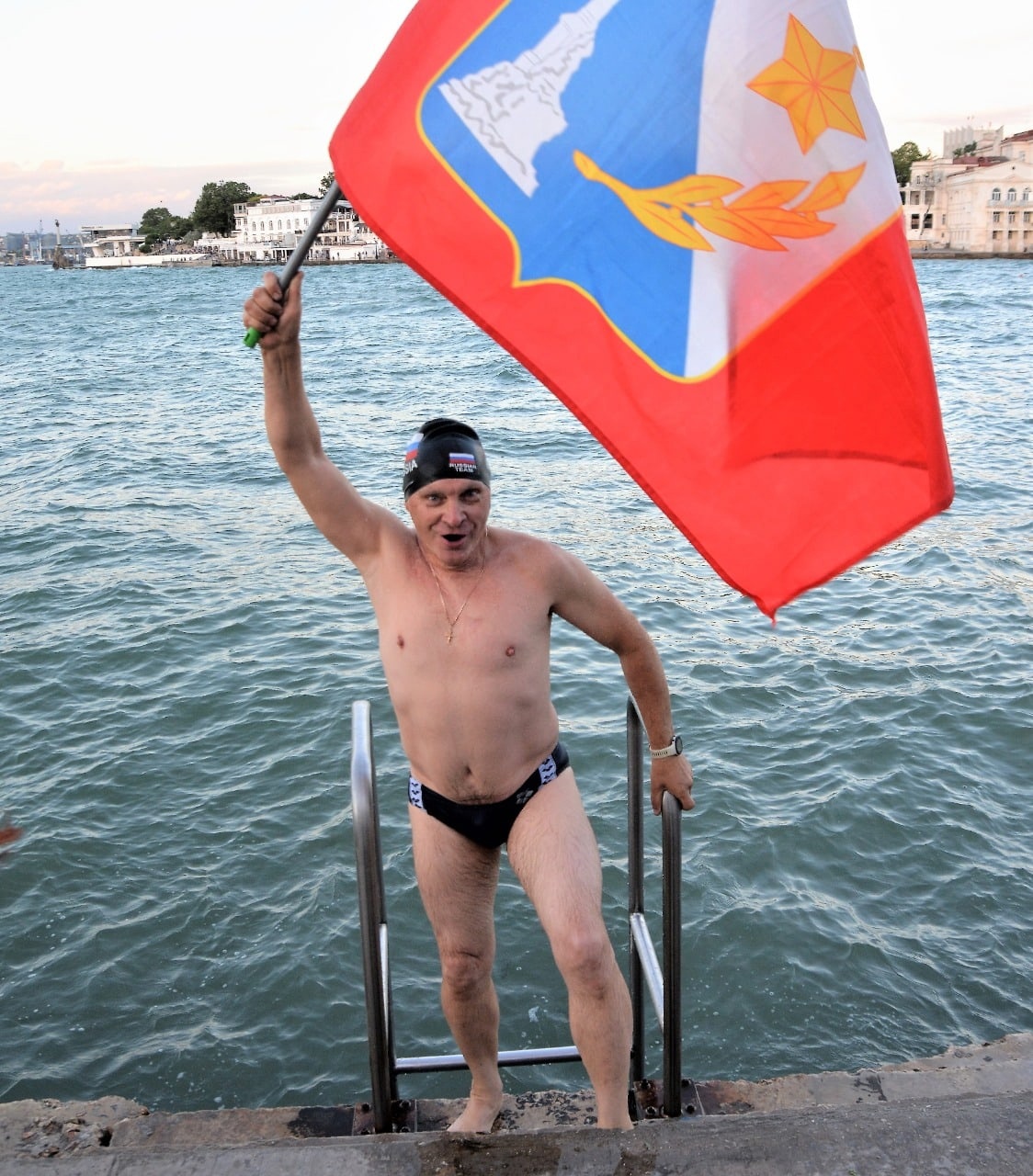 Андреев Дмитрий Викторович ПЛАВАНИЕ
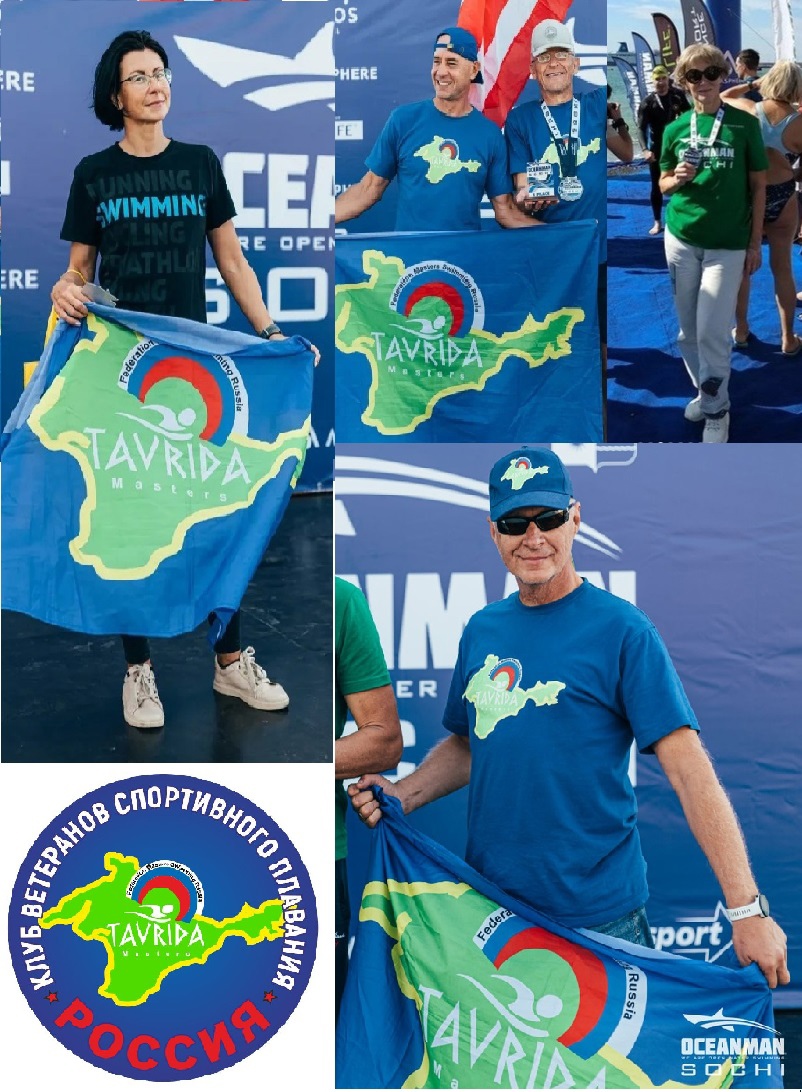 5